Figure 3. Individual and mean learning scores (word–picture matching accuracy) over the 5 training–testing sessions.
Cereb Cortex, Volume 26, Issue 6, June 2016, Pages 2728–2742, https://doi.org/10.1093/cercor/bhv126
The content of this slide may be subject to copyright: please see the slide notes for details.
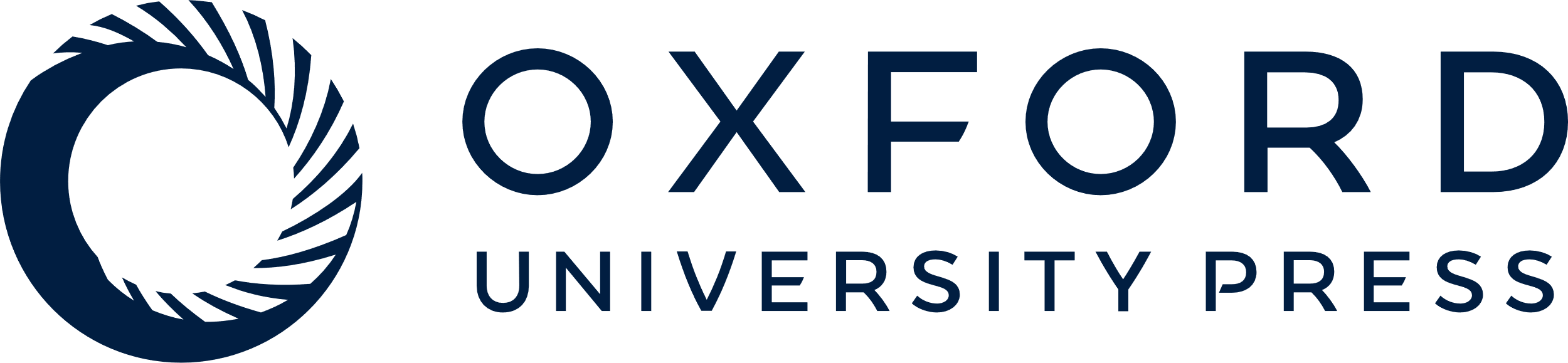 [Speaker Notes: Figure 3. Individual and mean learning scores (word–picture matching accuracy) over the 5 training–testing sessions.


Unless provided in the caption above, the following copyright applies to the content of this slide: © The Author 2015. Published by Oxford University Press. All rights reserved. For Permissions, please e-mail: journals.permissions@oup.com]